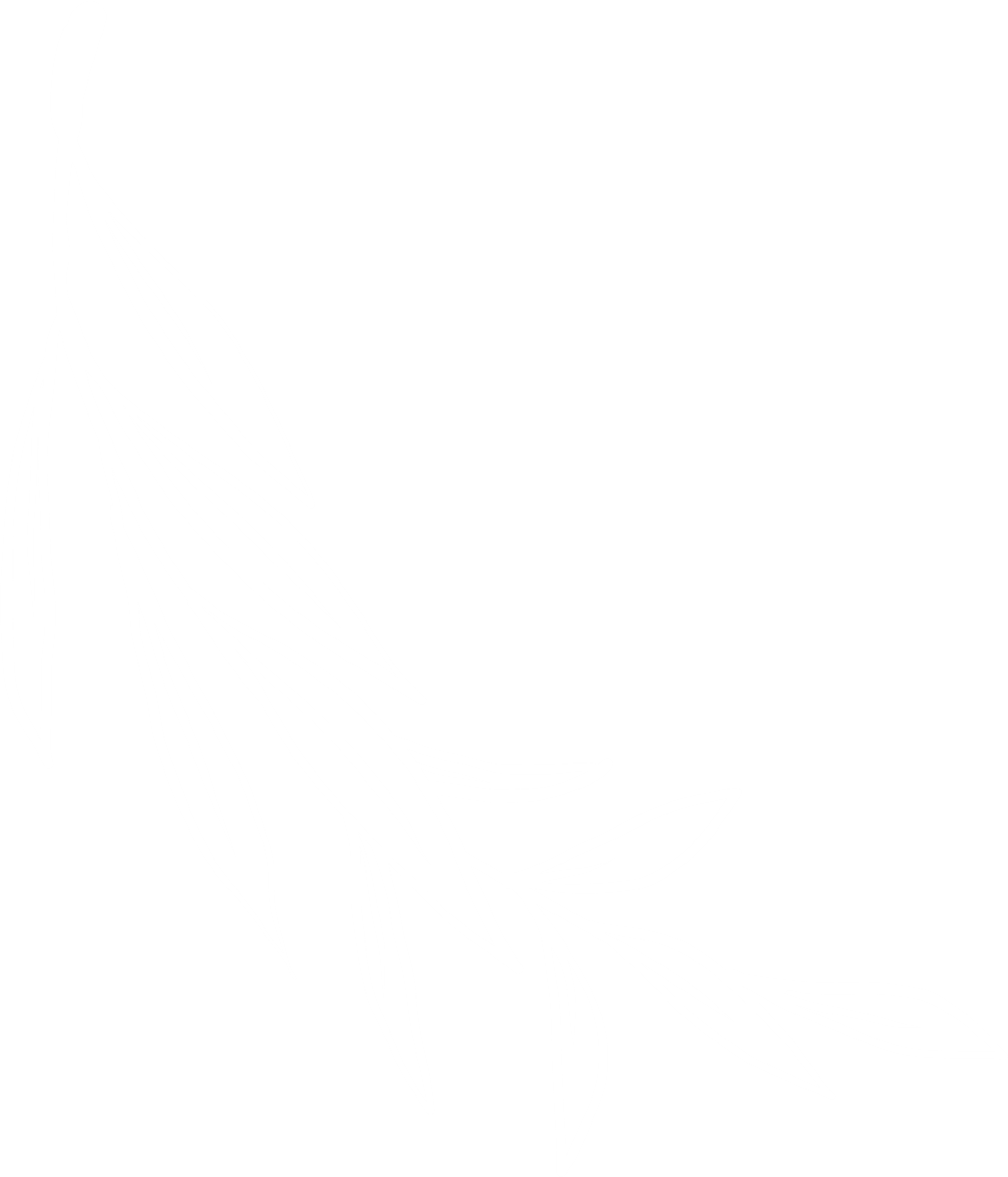 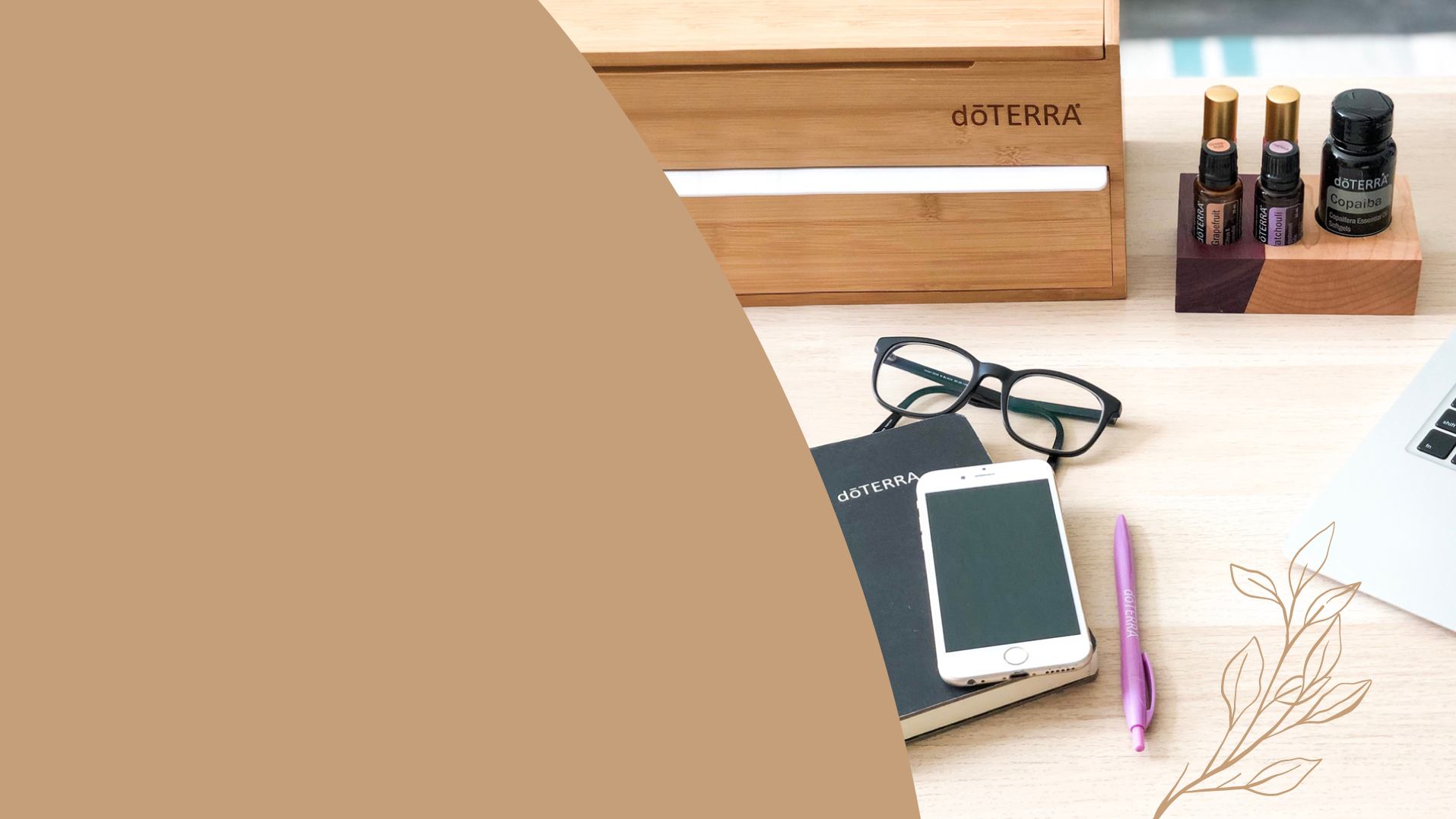 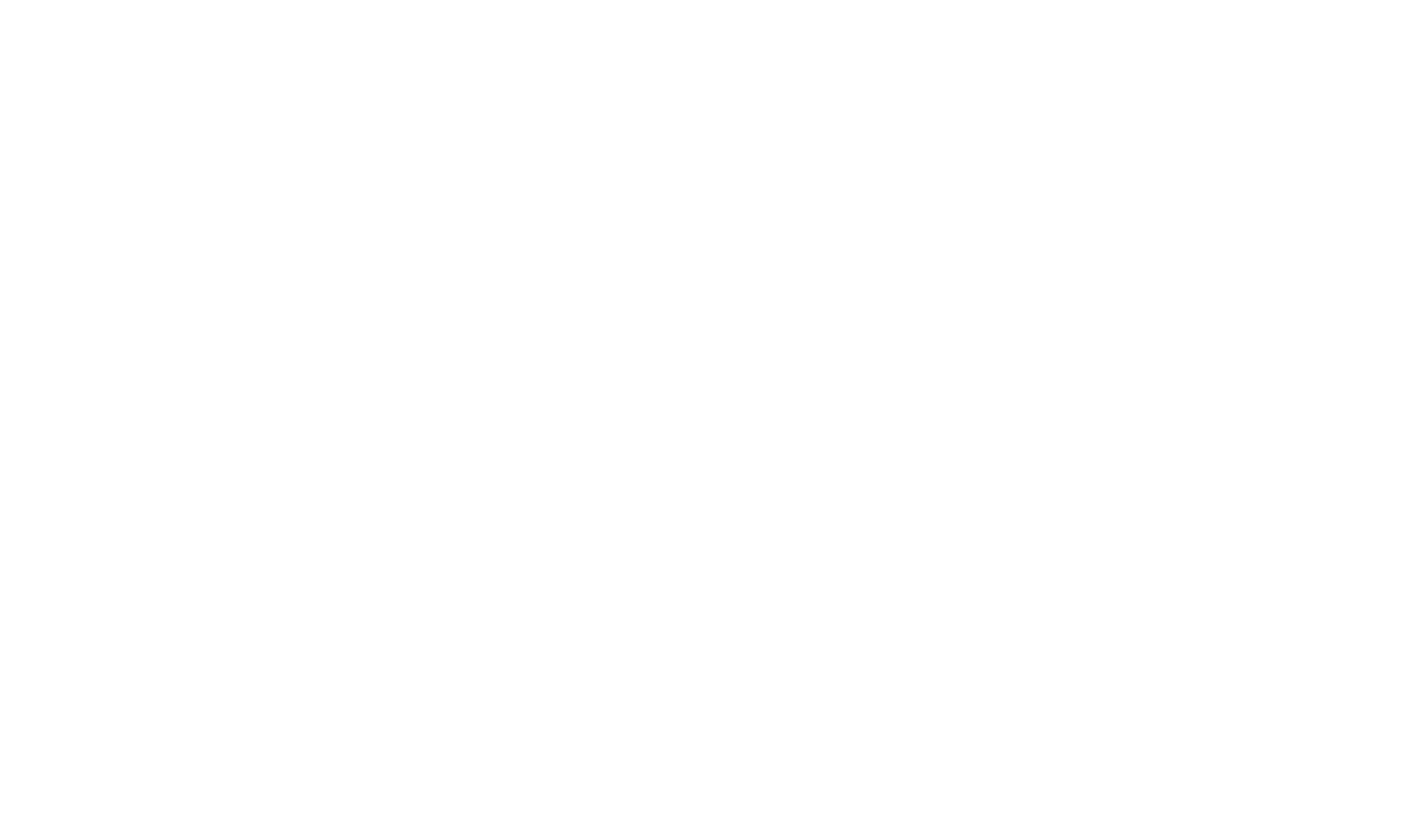 COMPARTE
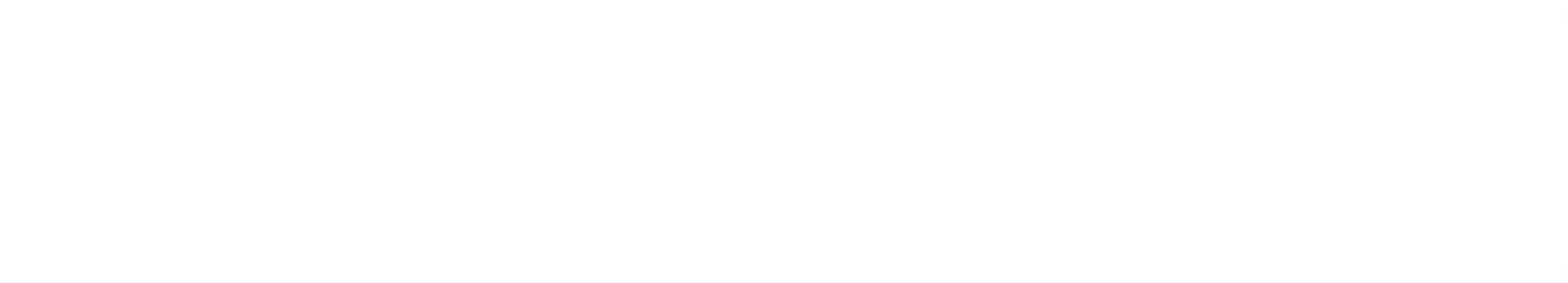 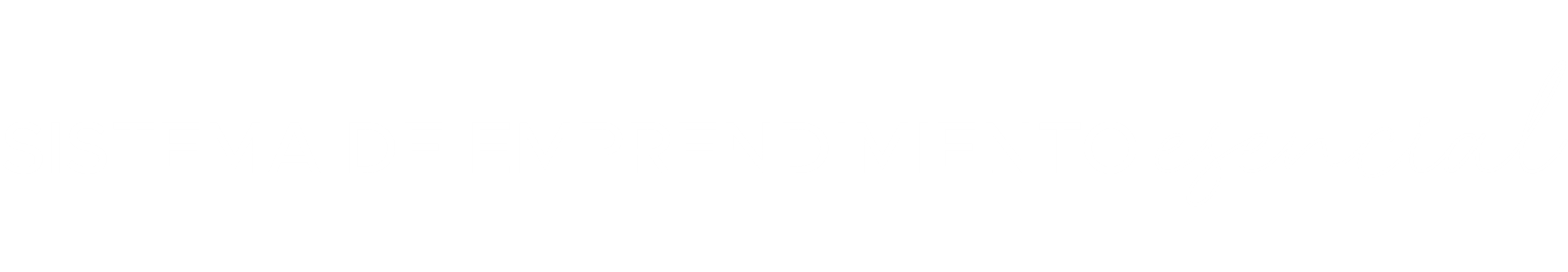 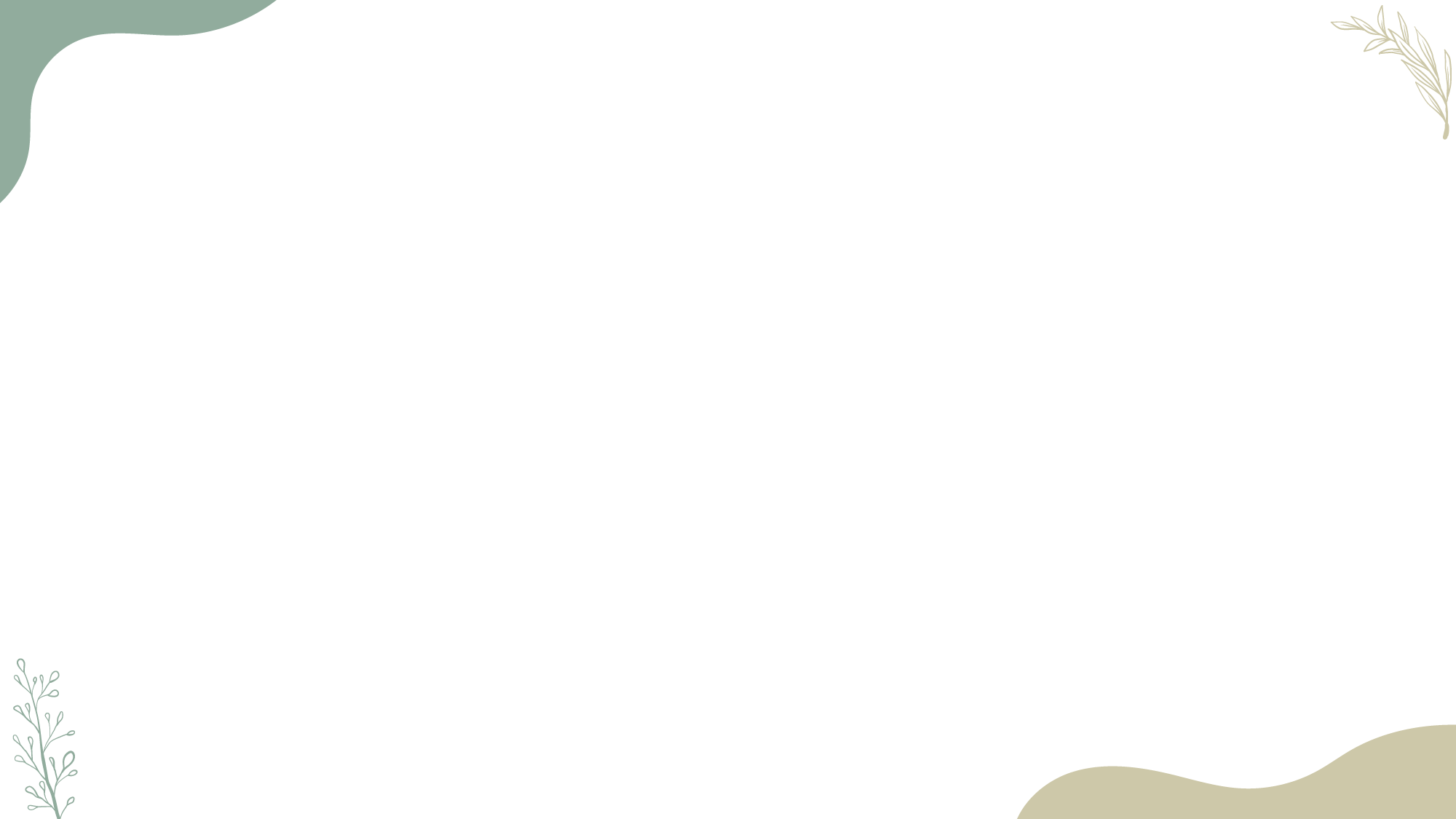 ¿Sabes la diferencia
ingreso lineal e ingreso residual?
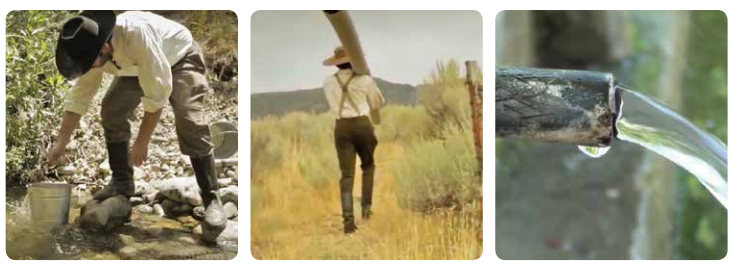 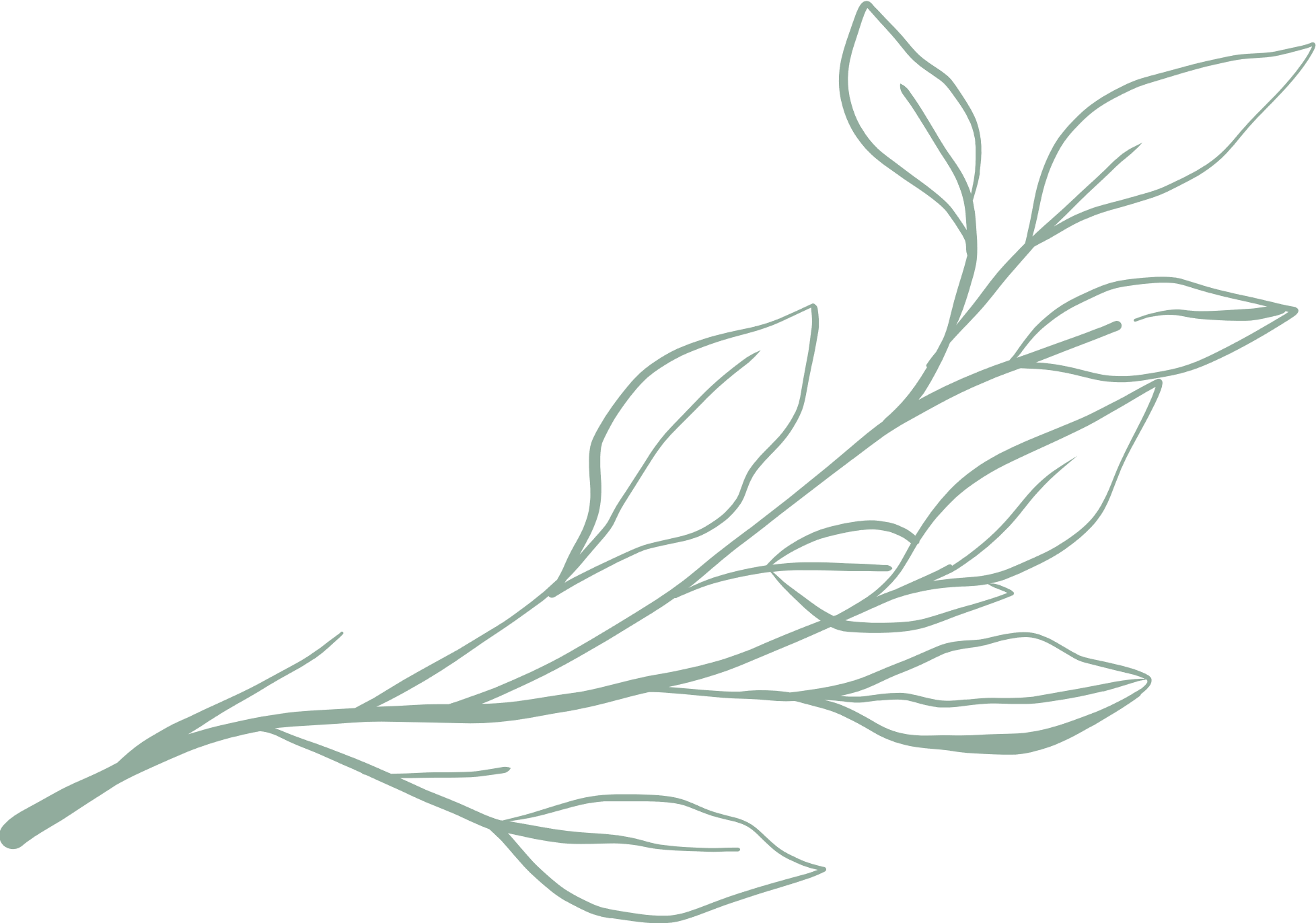 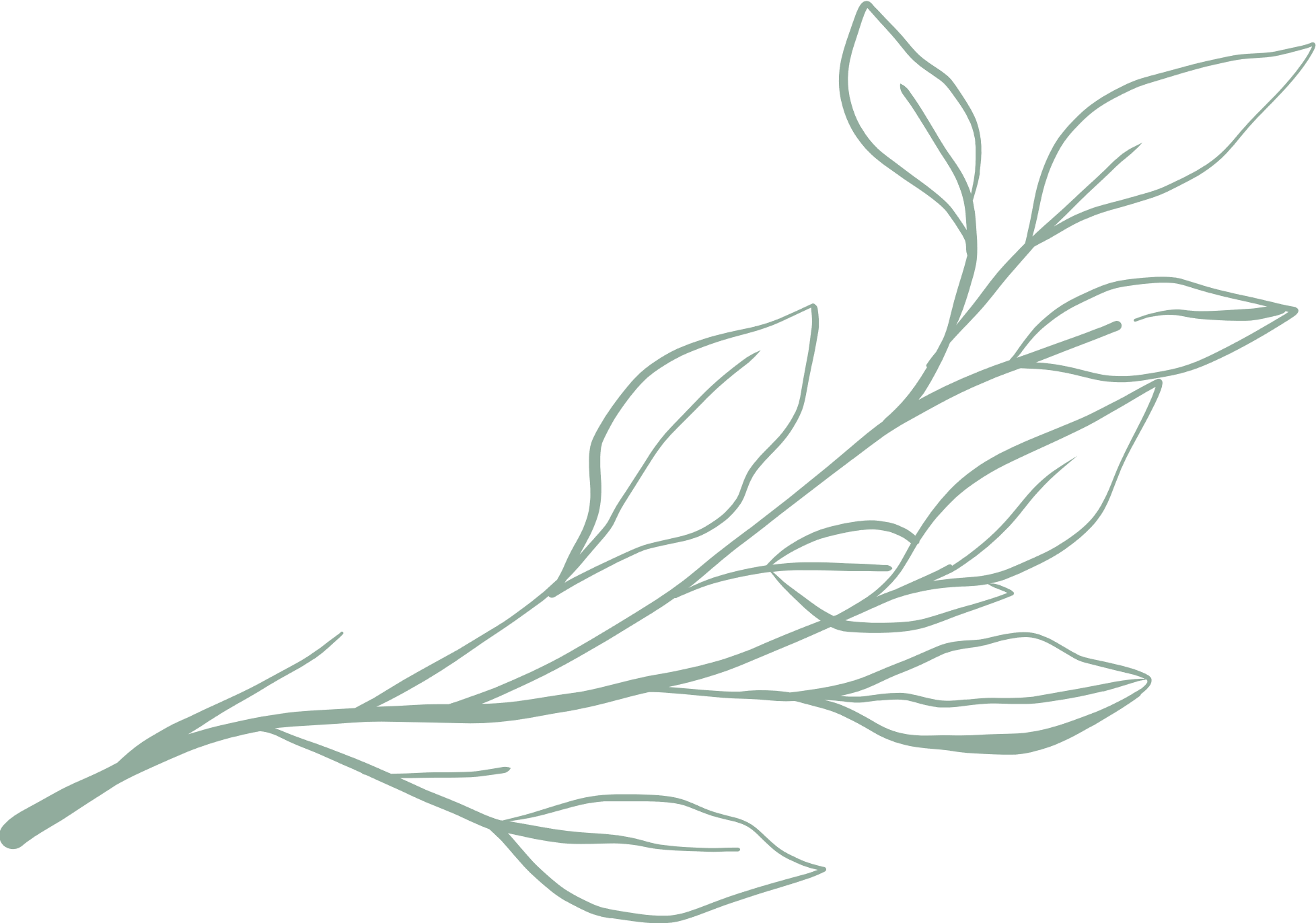 ¿Por qué dōTERRA?
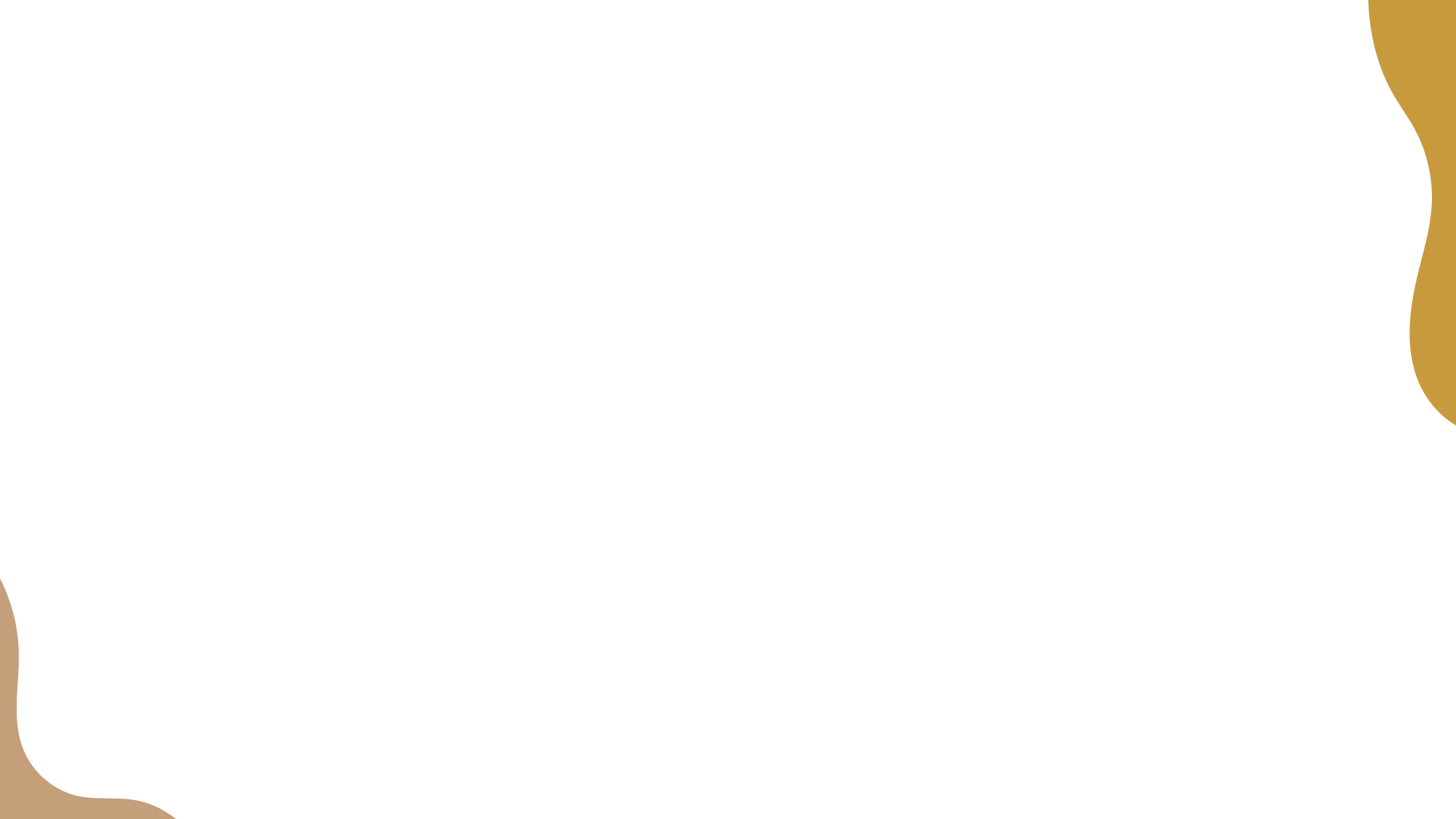 CPTG: Certificación de pureza de grado comprobado
Altos estándares de calidad en la extracción
Agricultura ecológica y sustentable
Conciencia social
Compañía privada con casi 4 billones de $ en ventas y sin deudas
Presencia en más de 120 países y más de 4 millones de distribuidores a nivel mundial
Plan de Compensación generoso
Inversión MÍNIMA
Equipo, apoyo y educación
Alta Retención
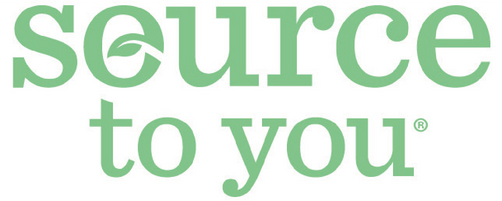 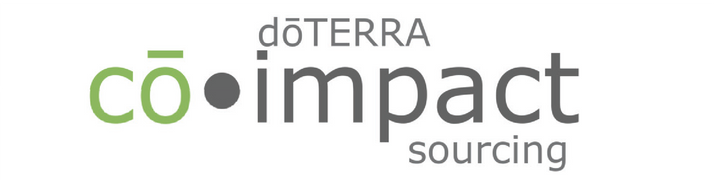 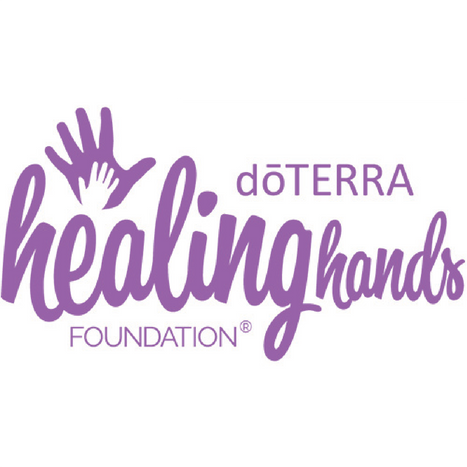 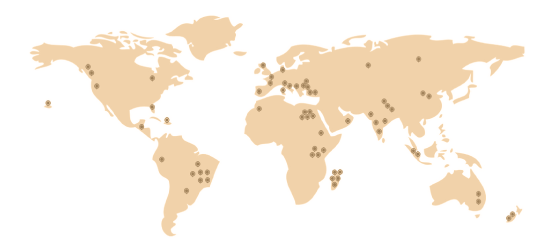 RANGOS Y SALARIOS
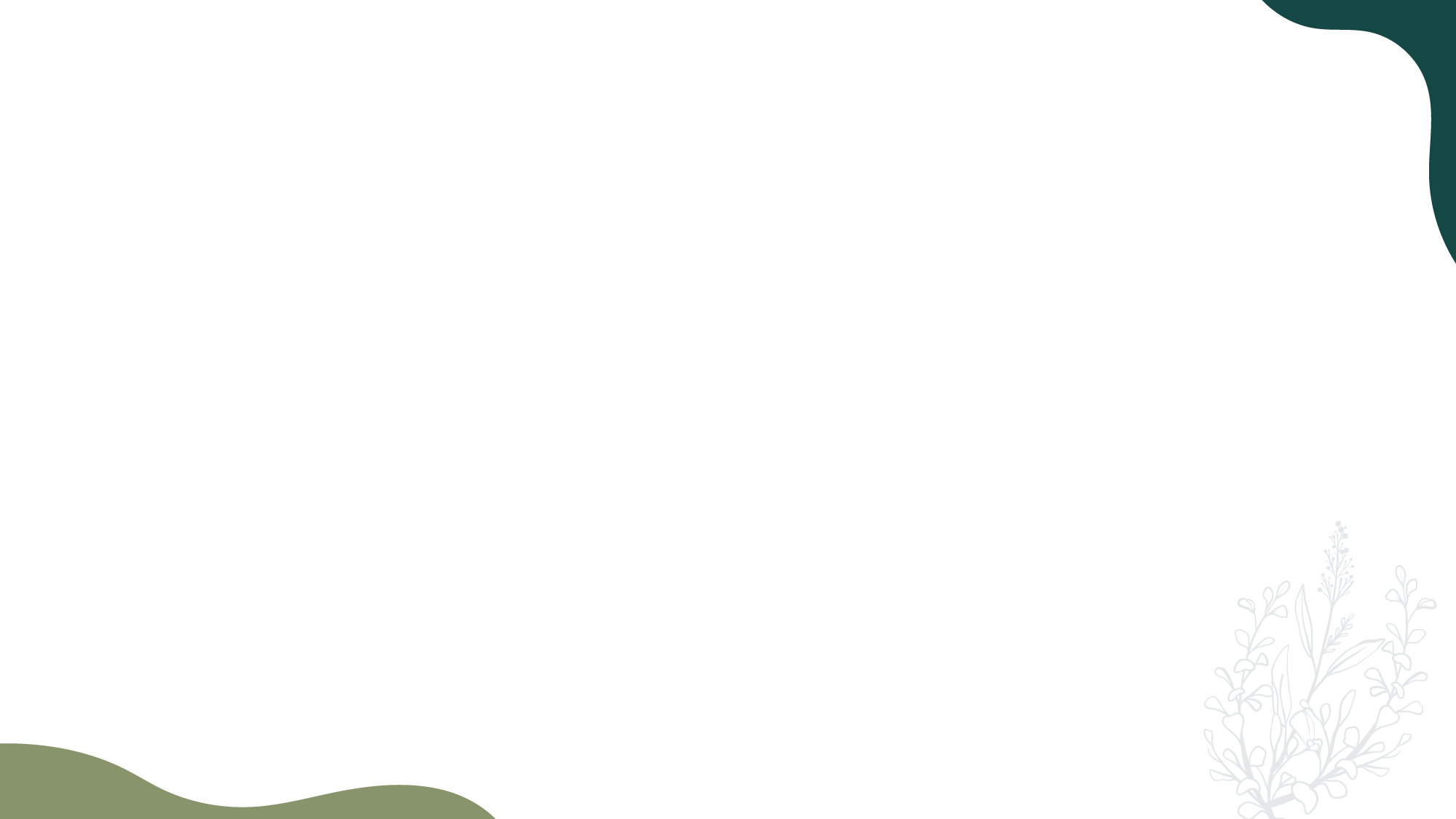 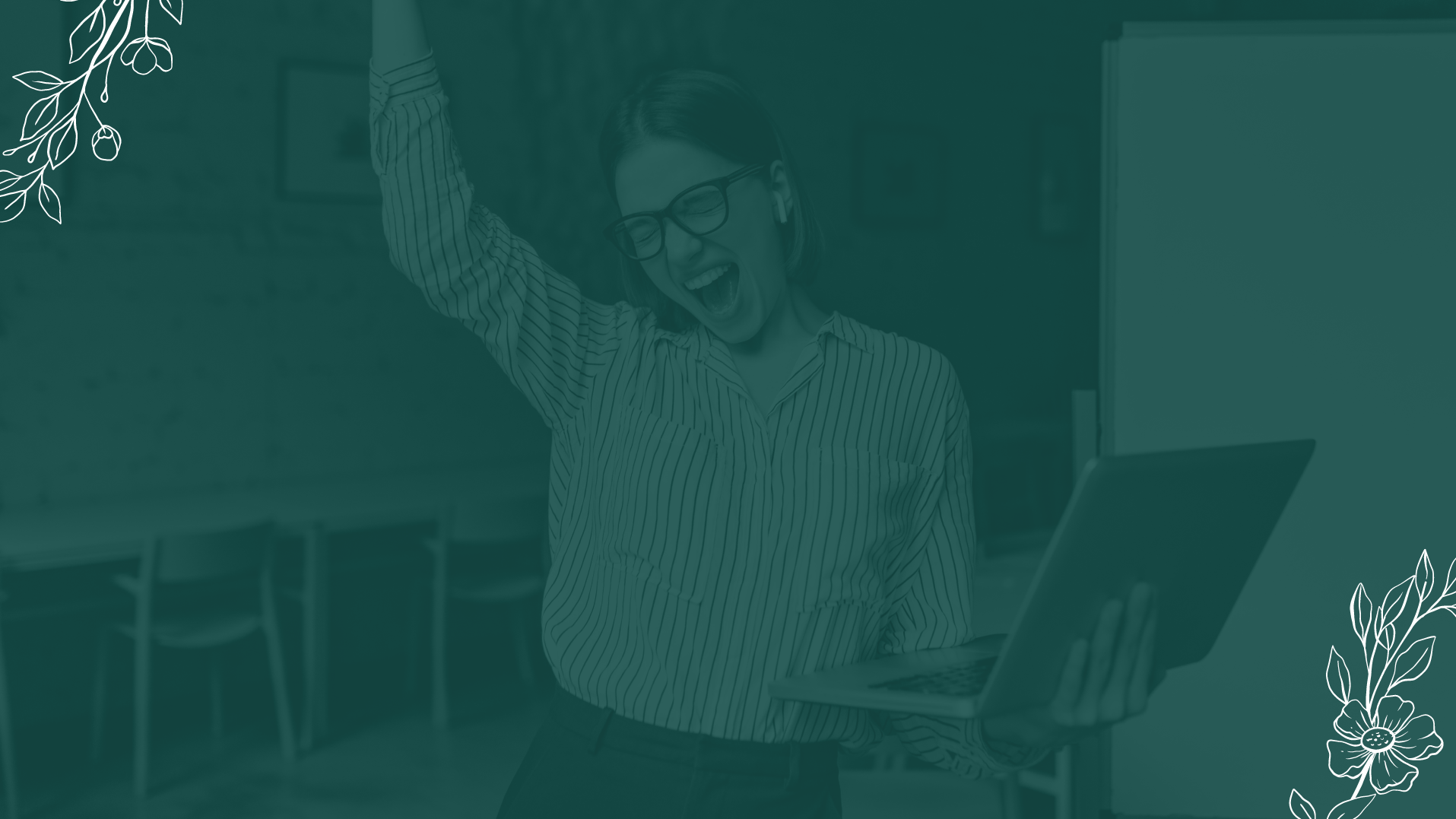 HISTORIAS DE ÉXITO
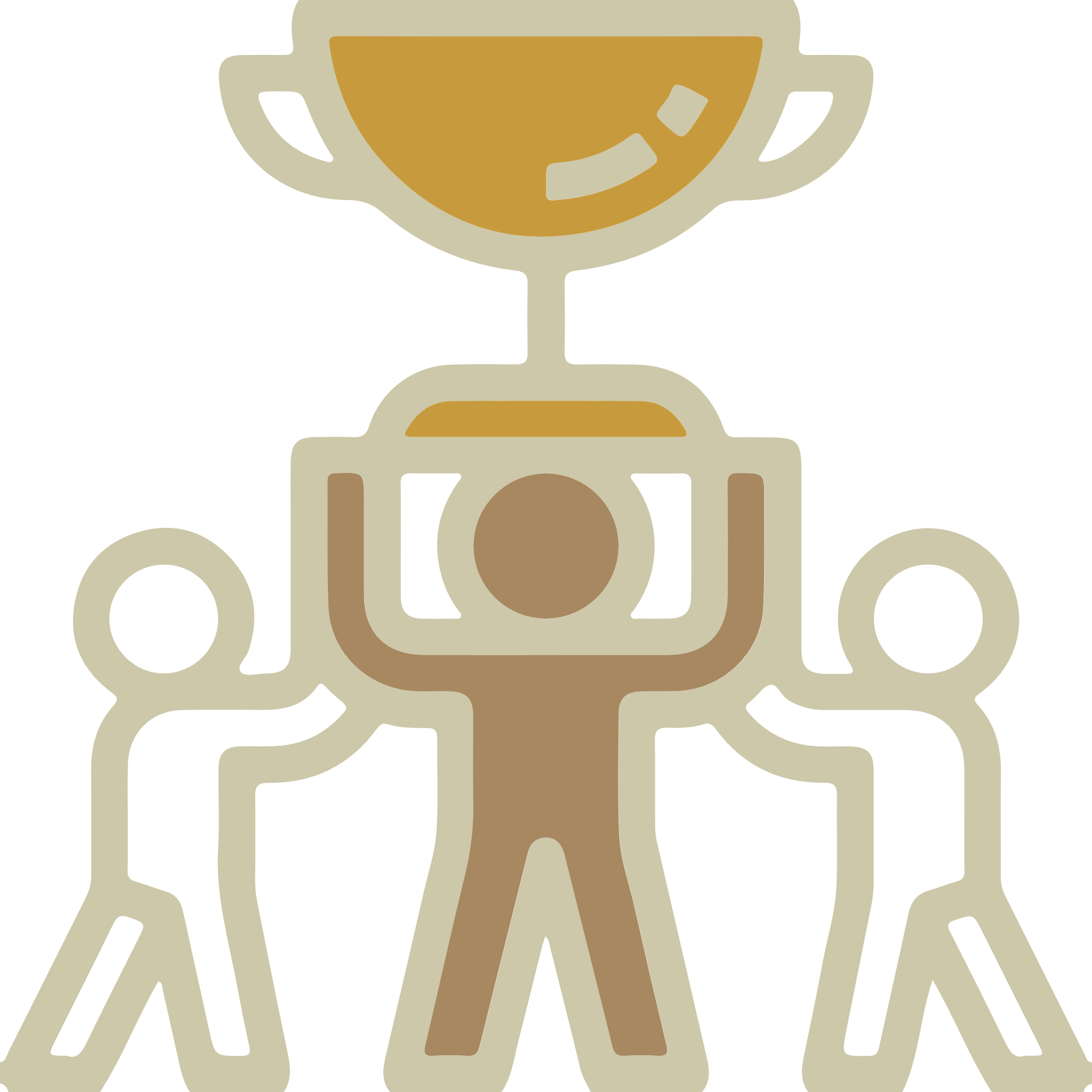 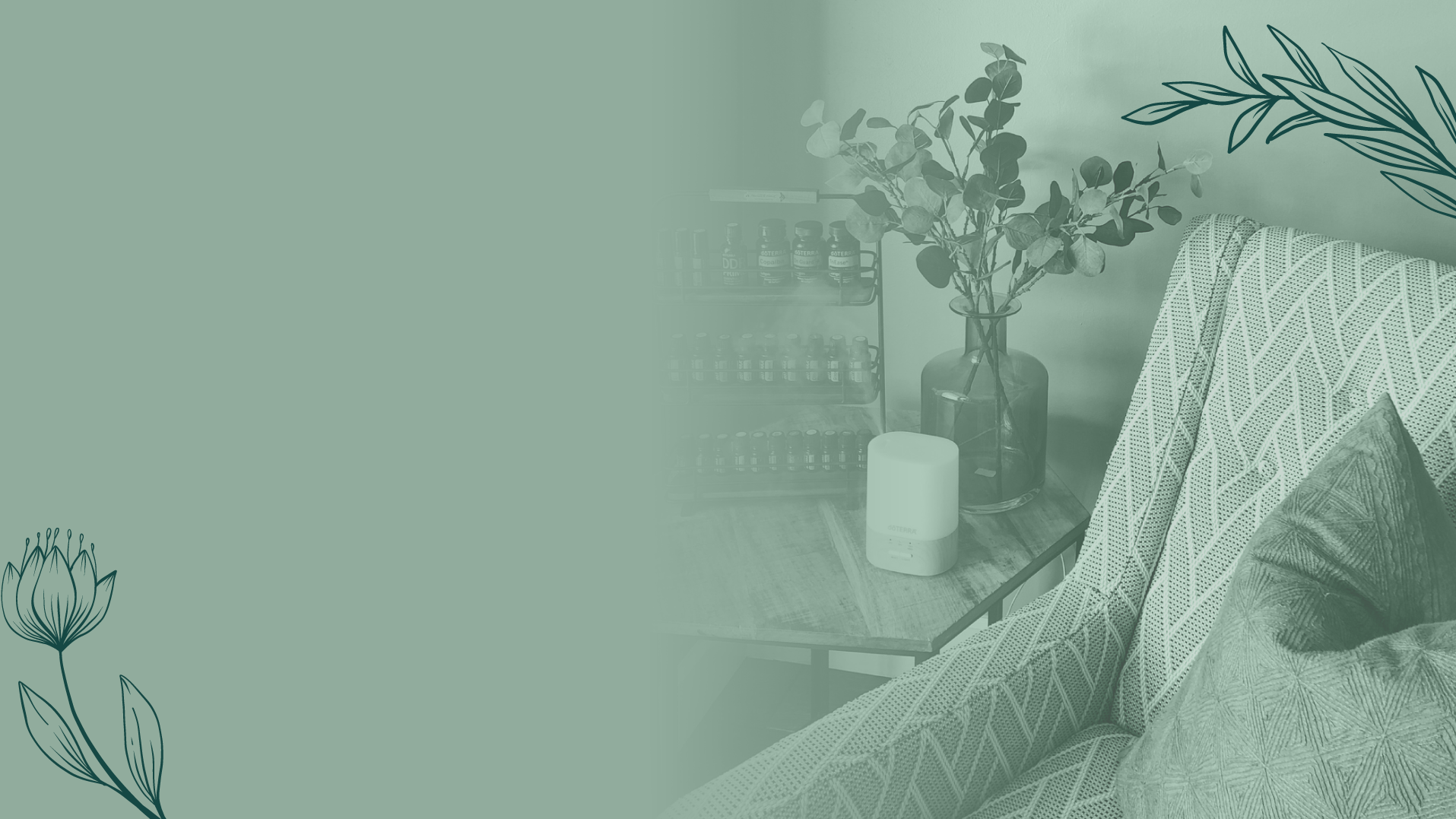 ¿Quieres ser
ANFITRIÓN
de una clase?
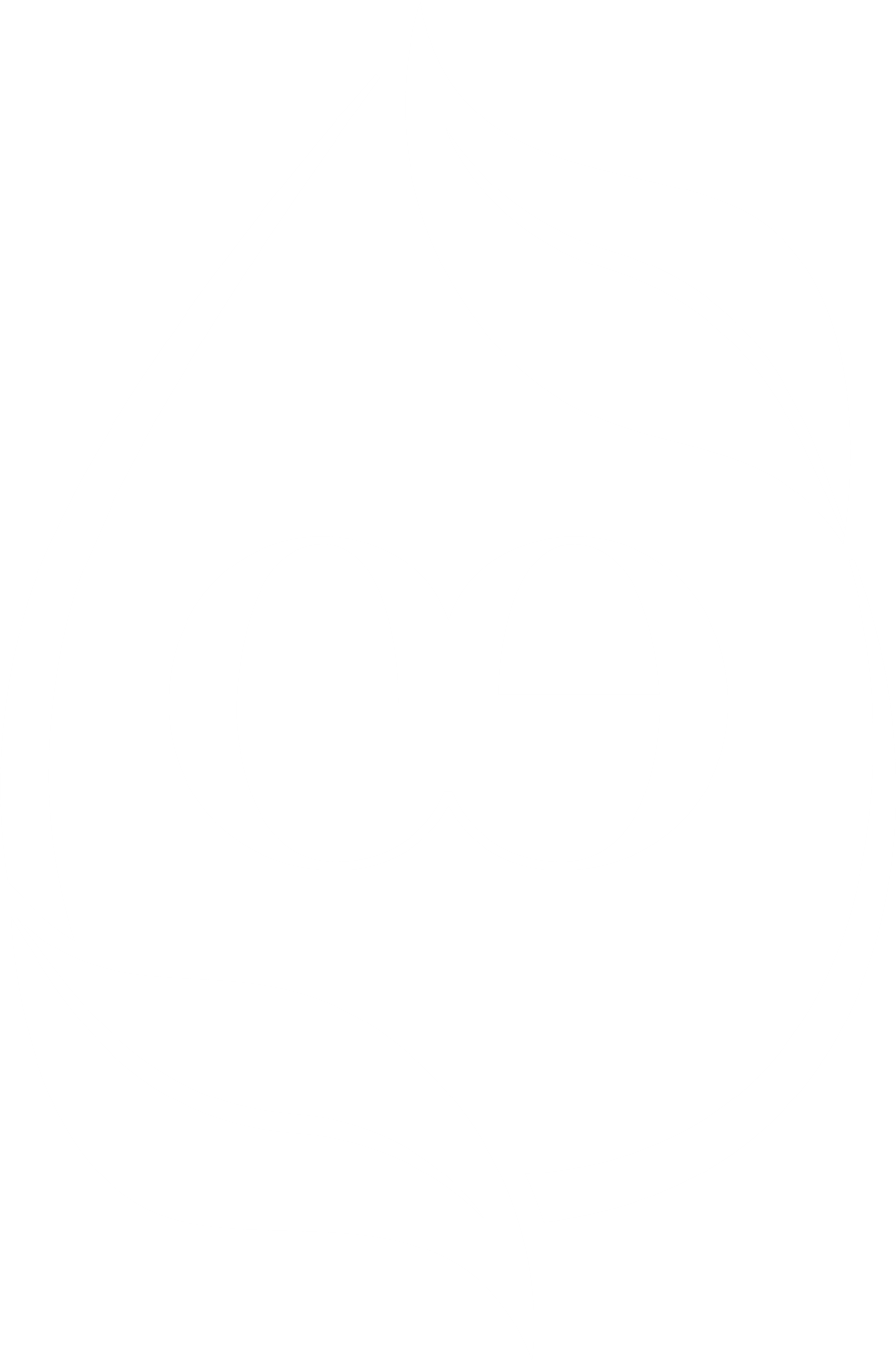